10か  いっしん
しと 2:1 - 4
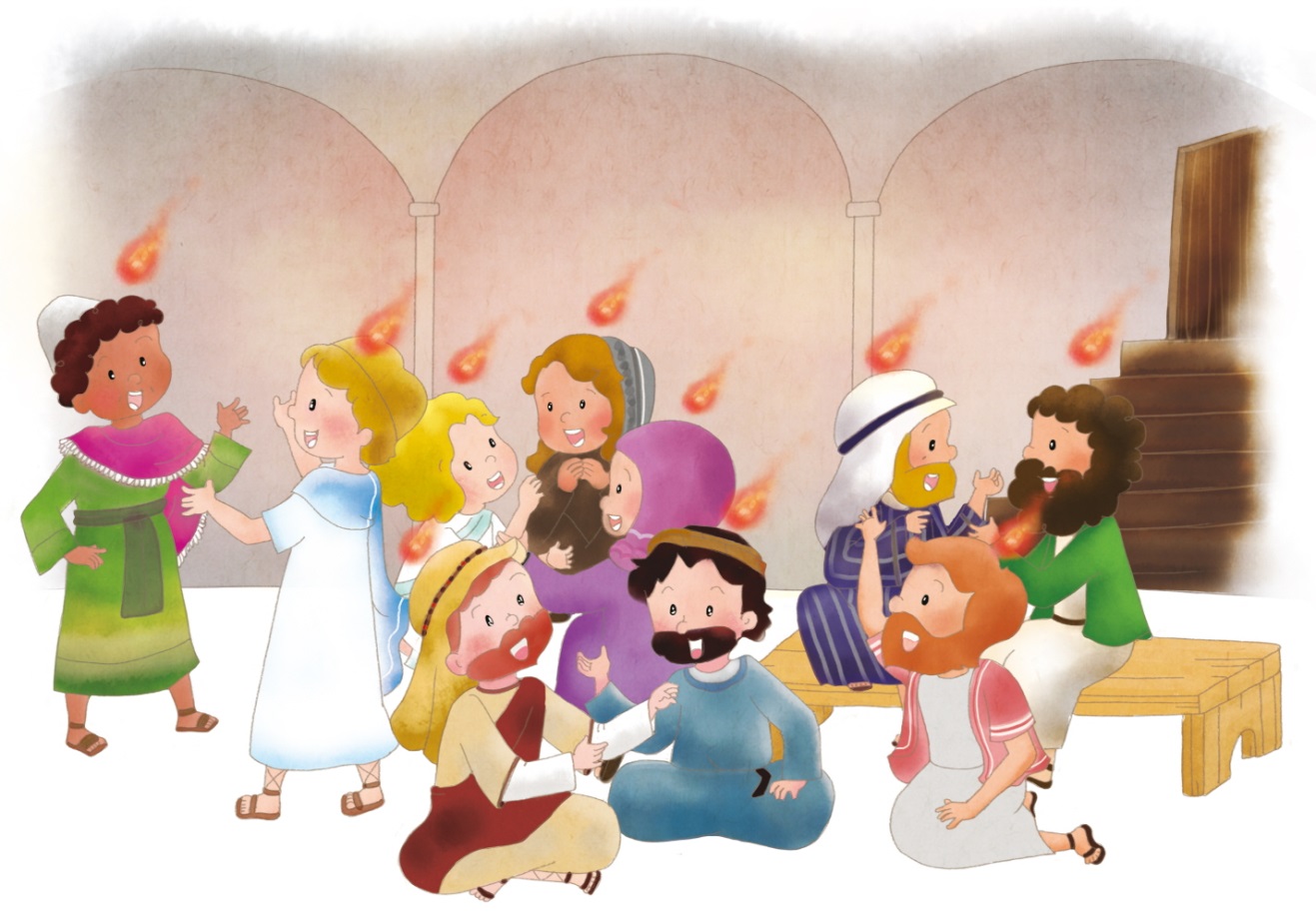 しと2しょう1-4せつ のみことば

ごじゅんせつの　ひに　なって、
みなが　ひとつところに　あつまっていた。すると　とつぜん、てんから、
はげしい　かぜが　ふいて　くる
ような　ひびきが　おこり、かれらの
いた　いえぜんたいに　ひびきわたった。
また、ほのおの　ような　わかれた
したが　あらわれて、ひとりひとりの
うえに　とどまった。すると、
みなが　せいれいに　みたされ
みたまが　はなさせて　くださる
とおりに、たこくの　ことばで
はなしだした。
ふくいん　こくいん
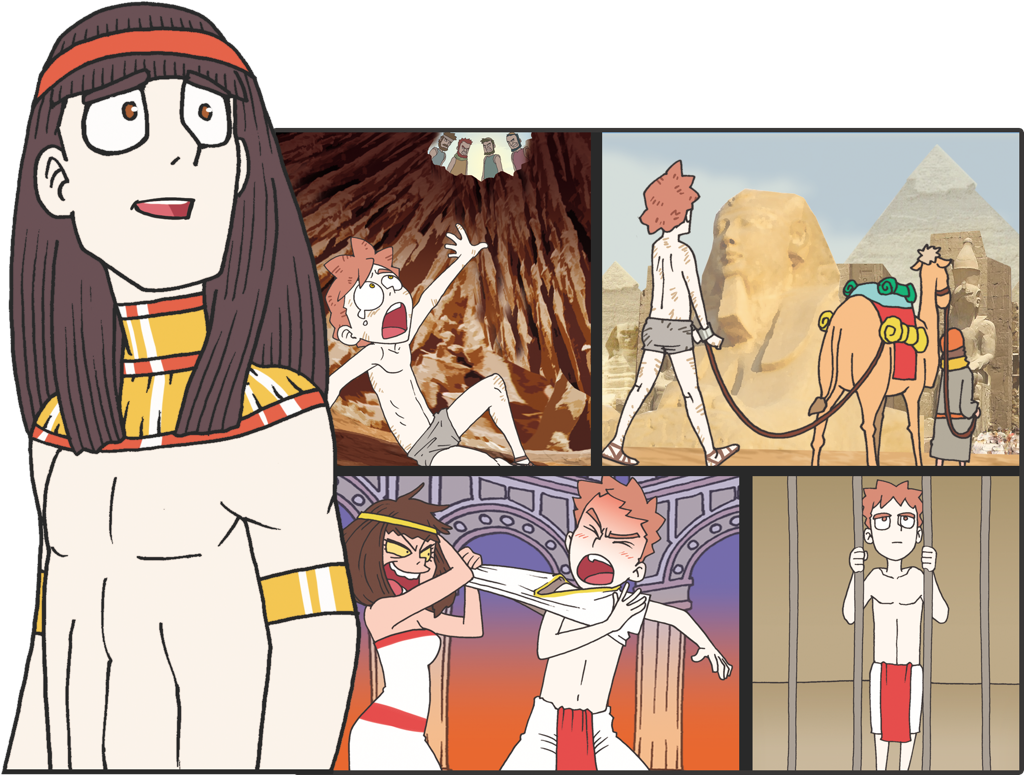 あさと　よるに　ひとりで　いのり
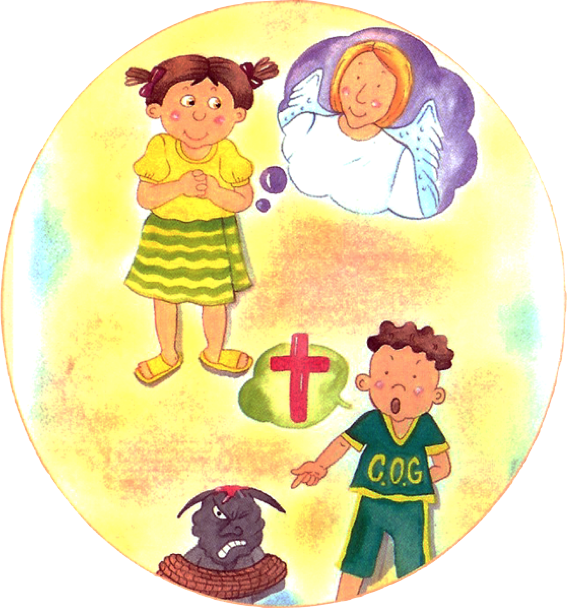 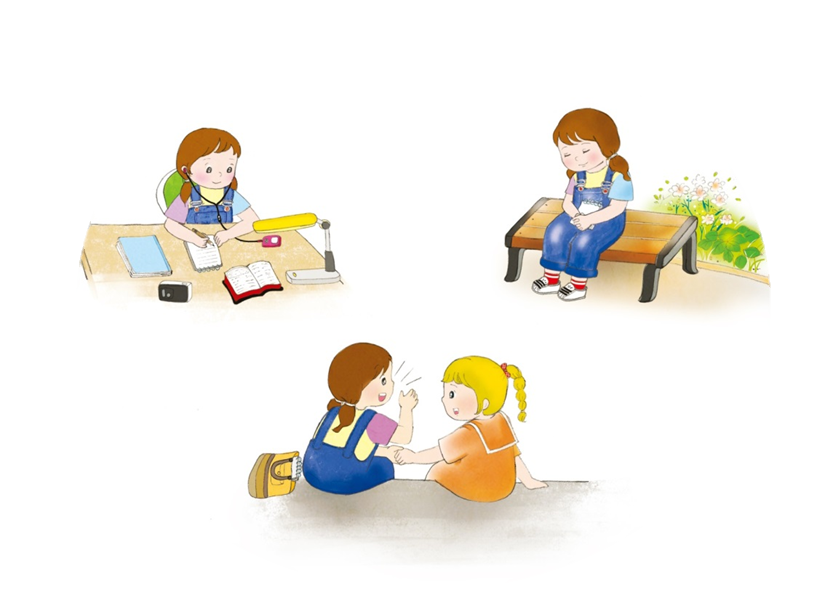 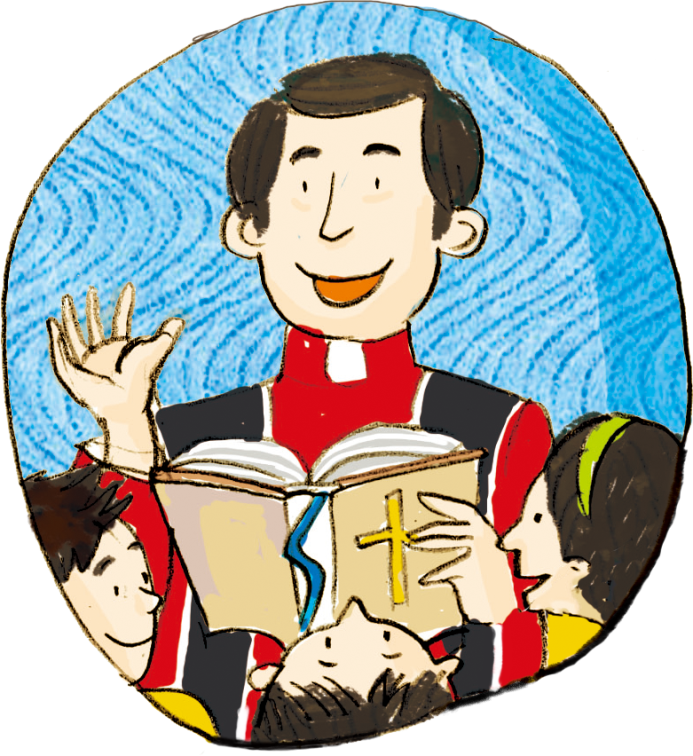 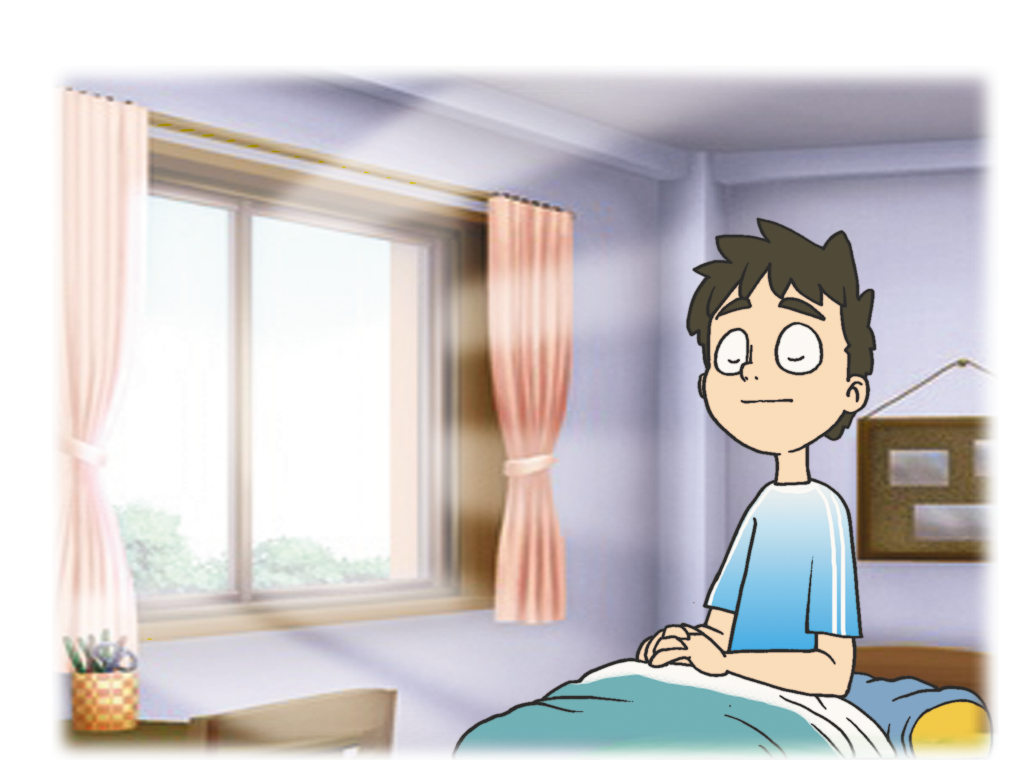 せかい
ふくいんか
Oneness
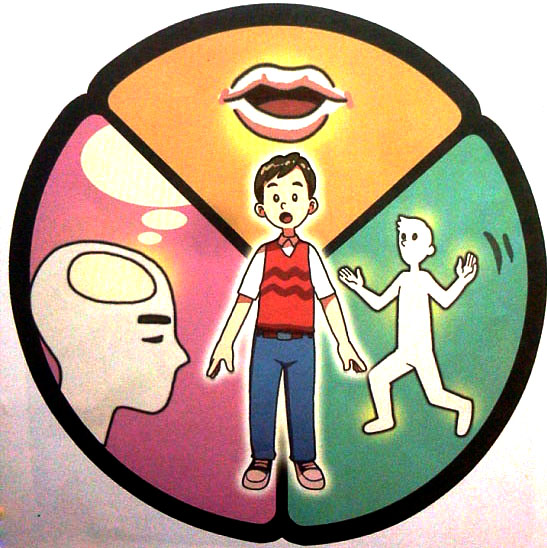 영성 훈련 – 참된 성공
こころ
たましい
돈이 최고야!!
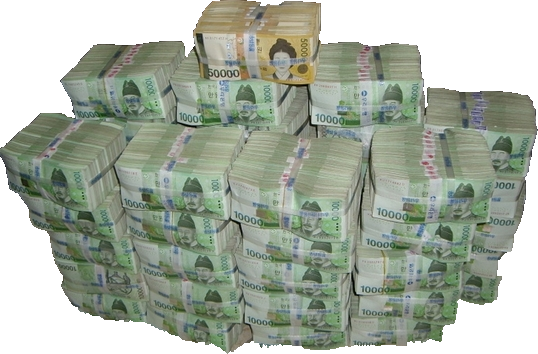 からだ
かんがえ
しんりは　ひとつ
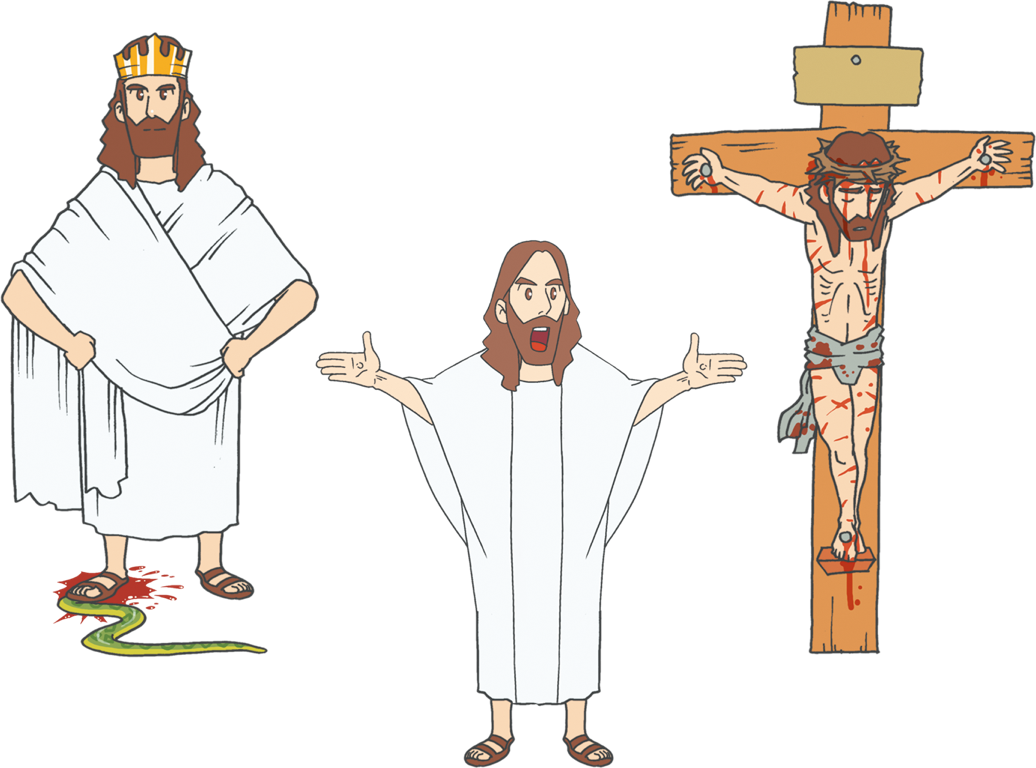 キリスト
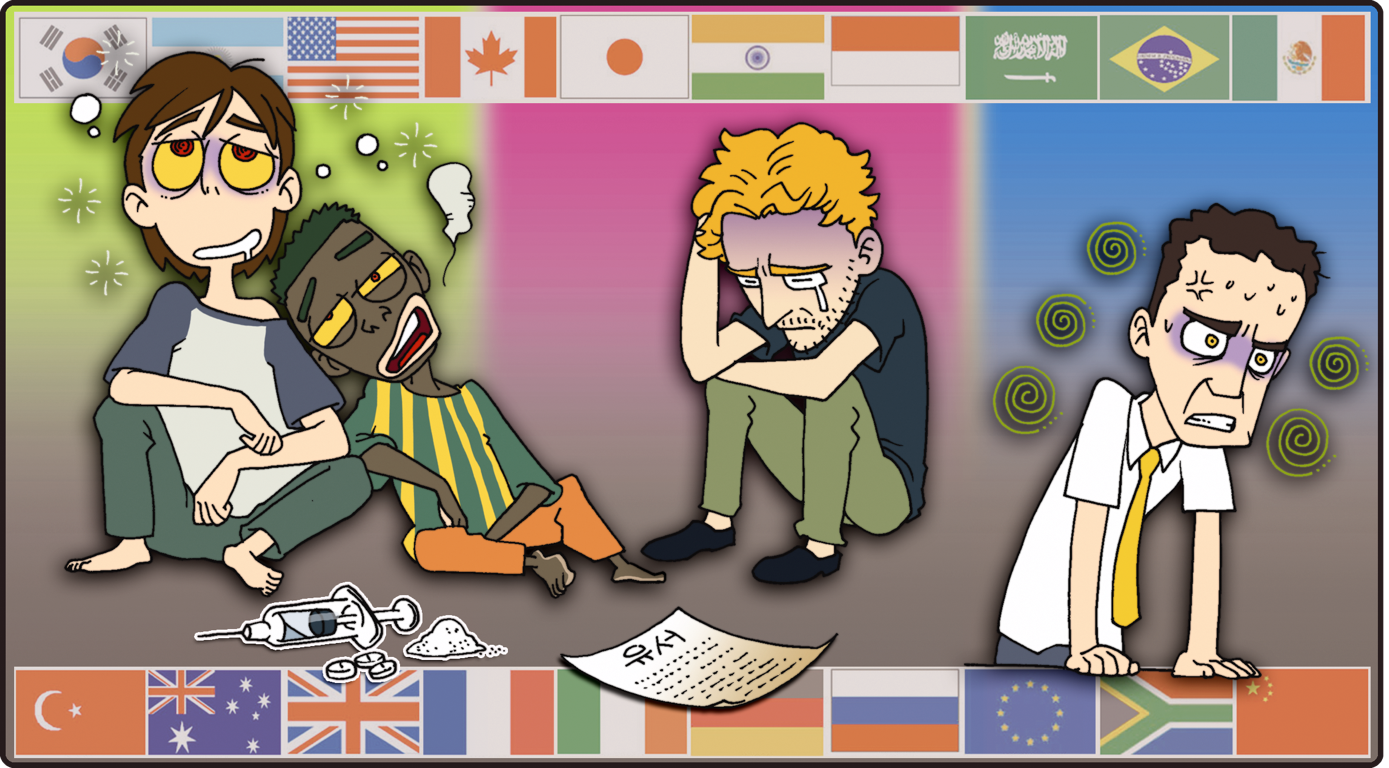 かみのくに
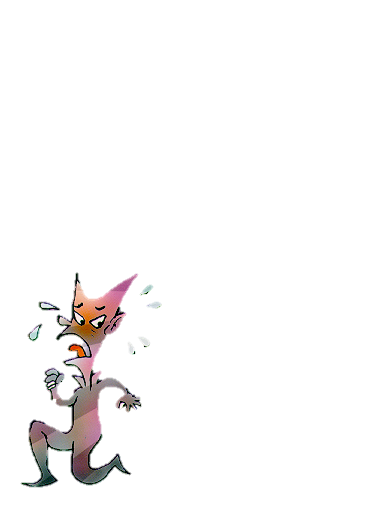 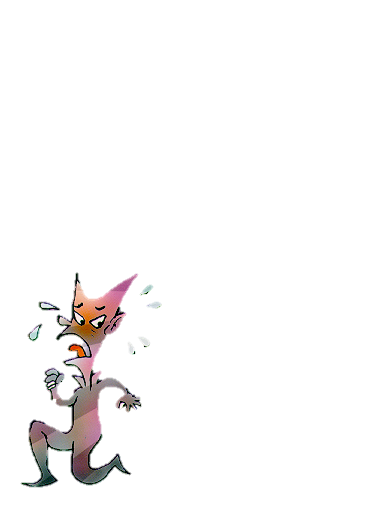 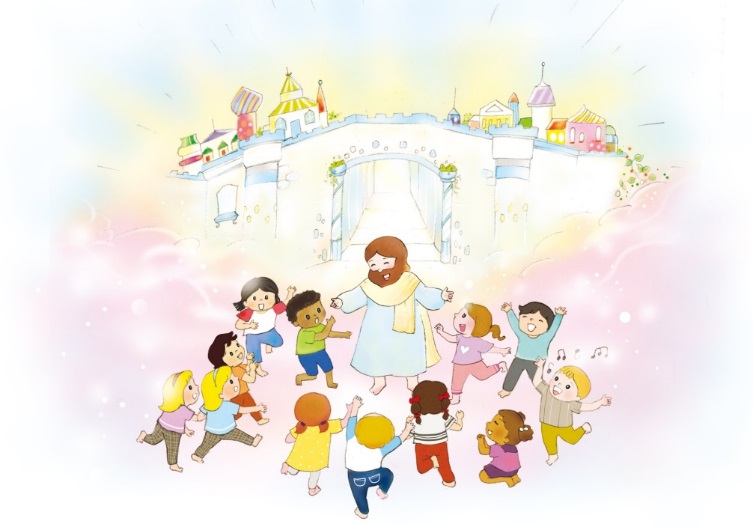 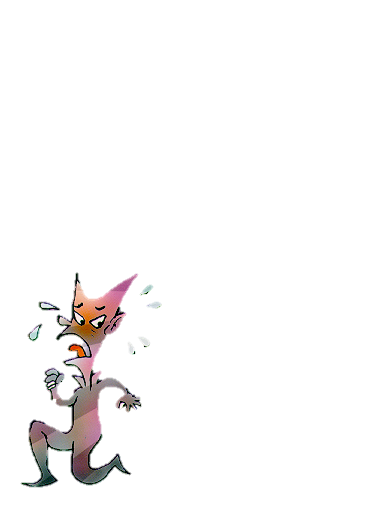 せいれいの　みたし
みことば
もくそう
どくしょ
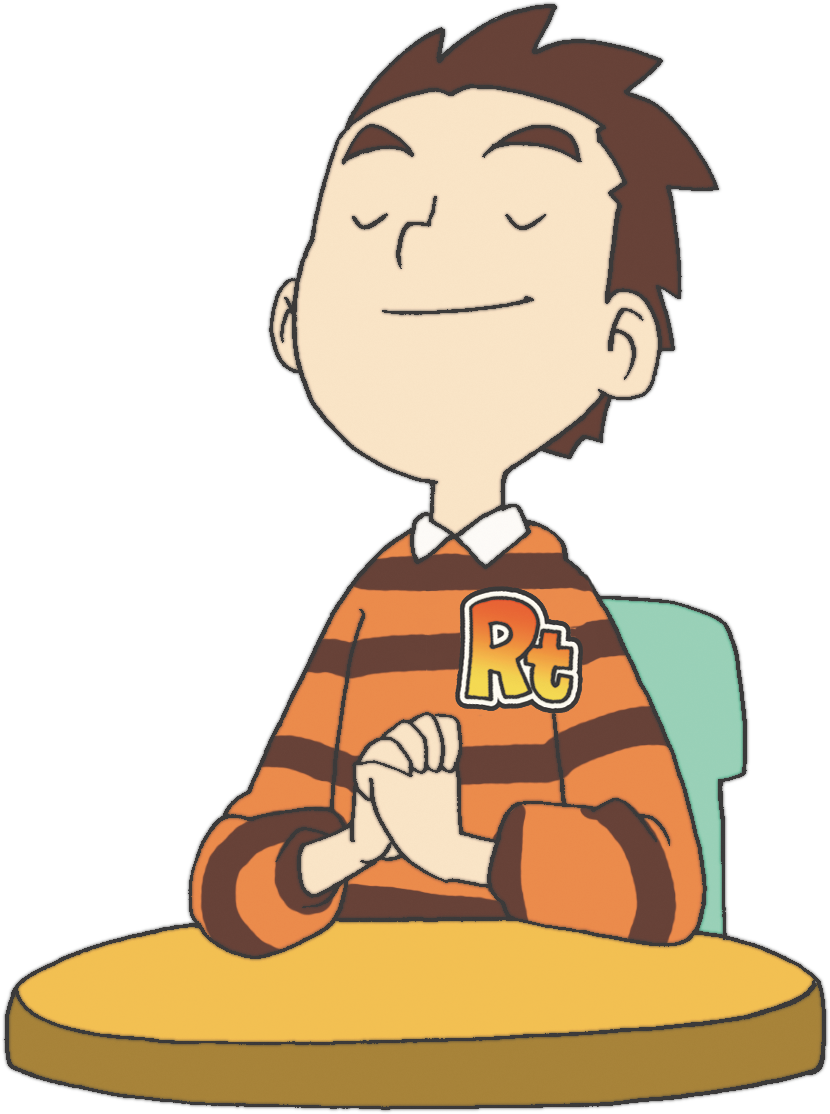 いのり
べんきょう
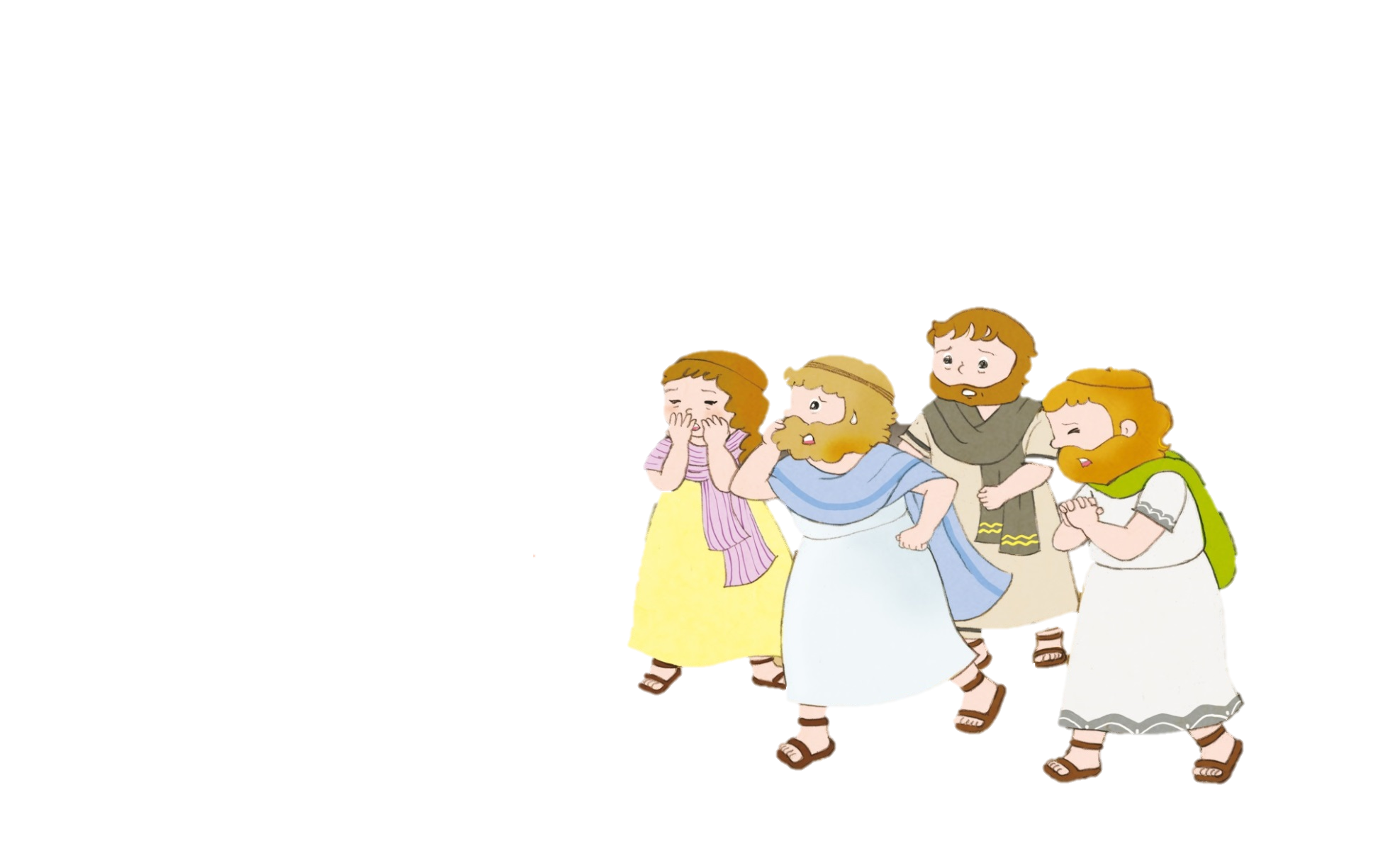 2. せんたくも　ひとつ
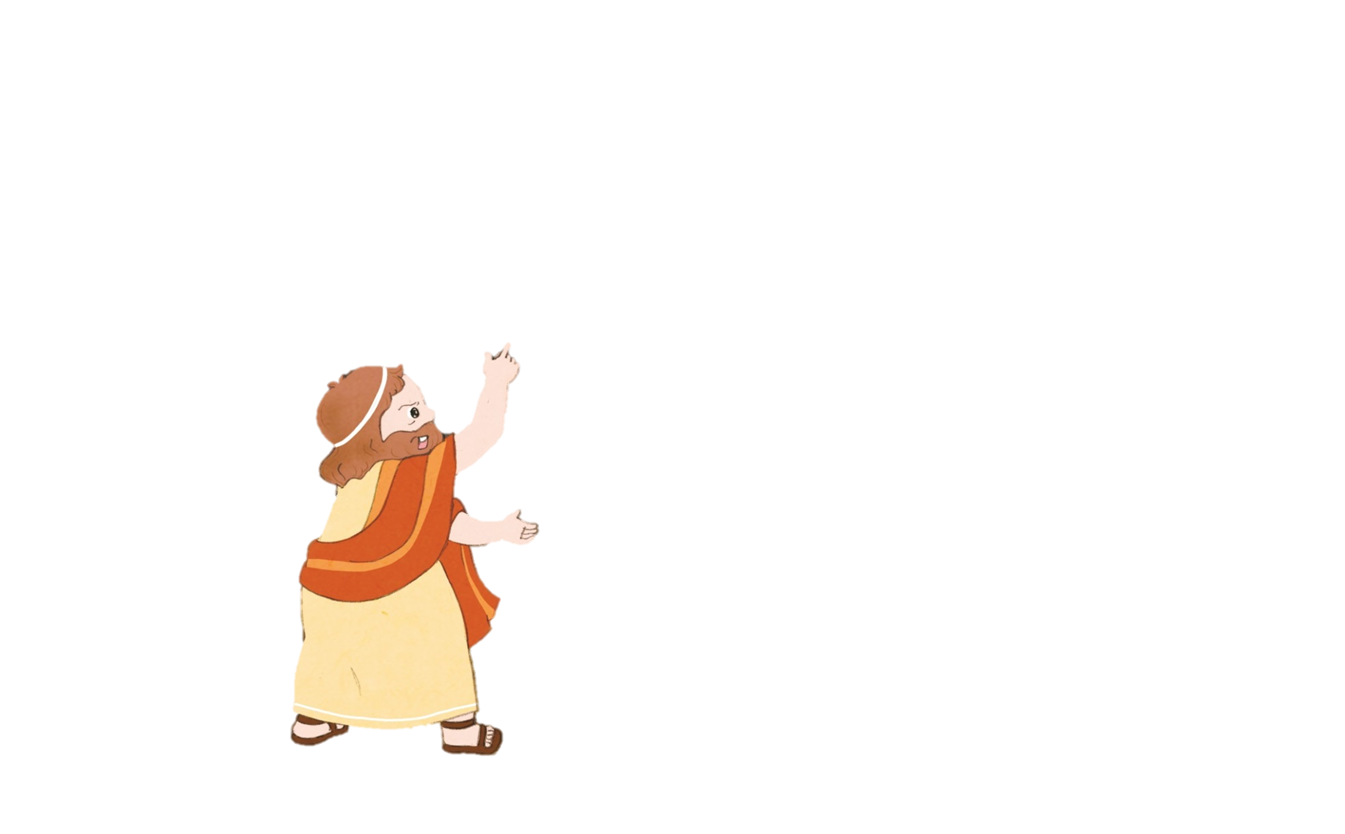 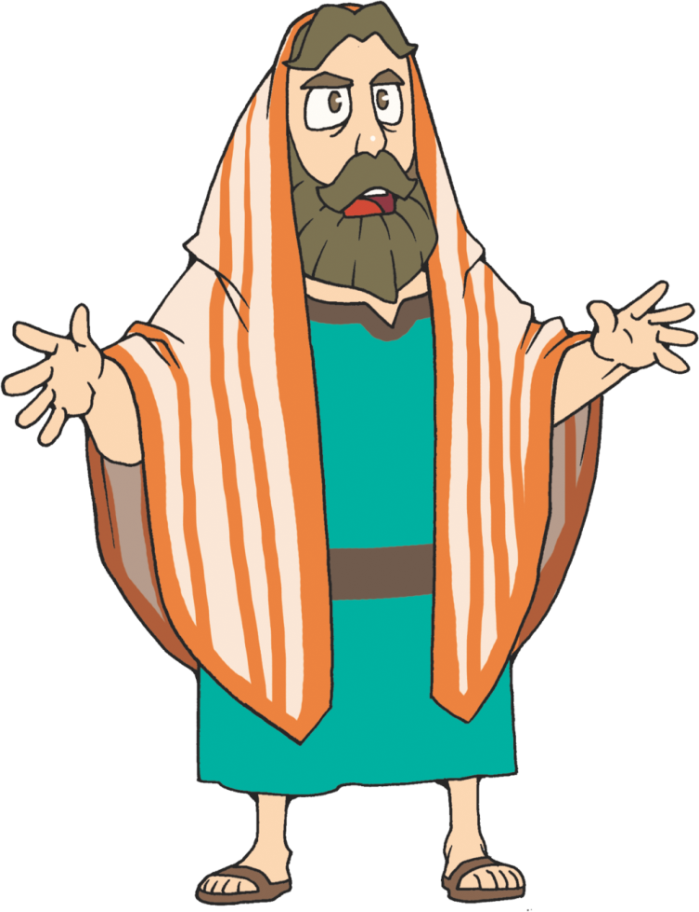 イエスさまの　さいりんを　まつ
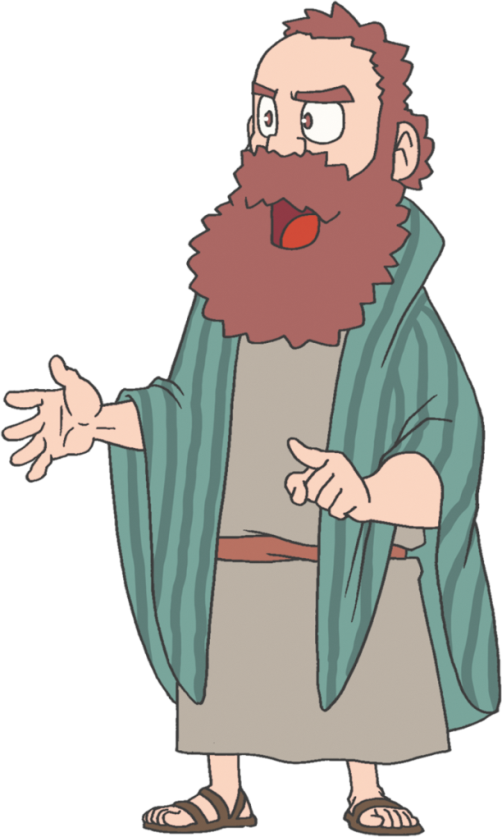 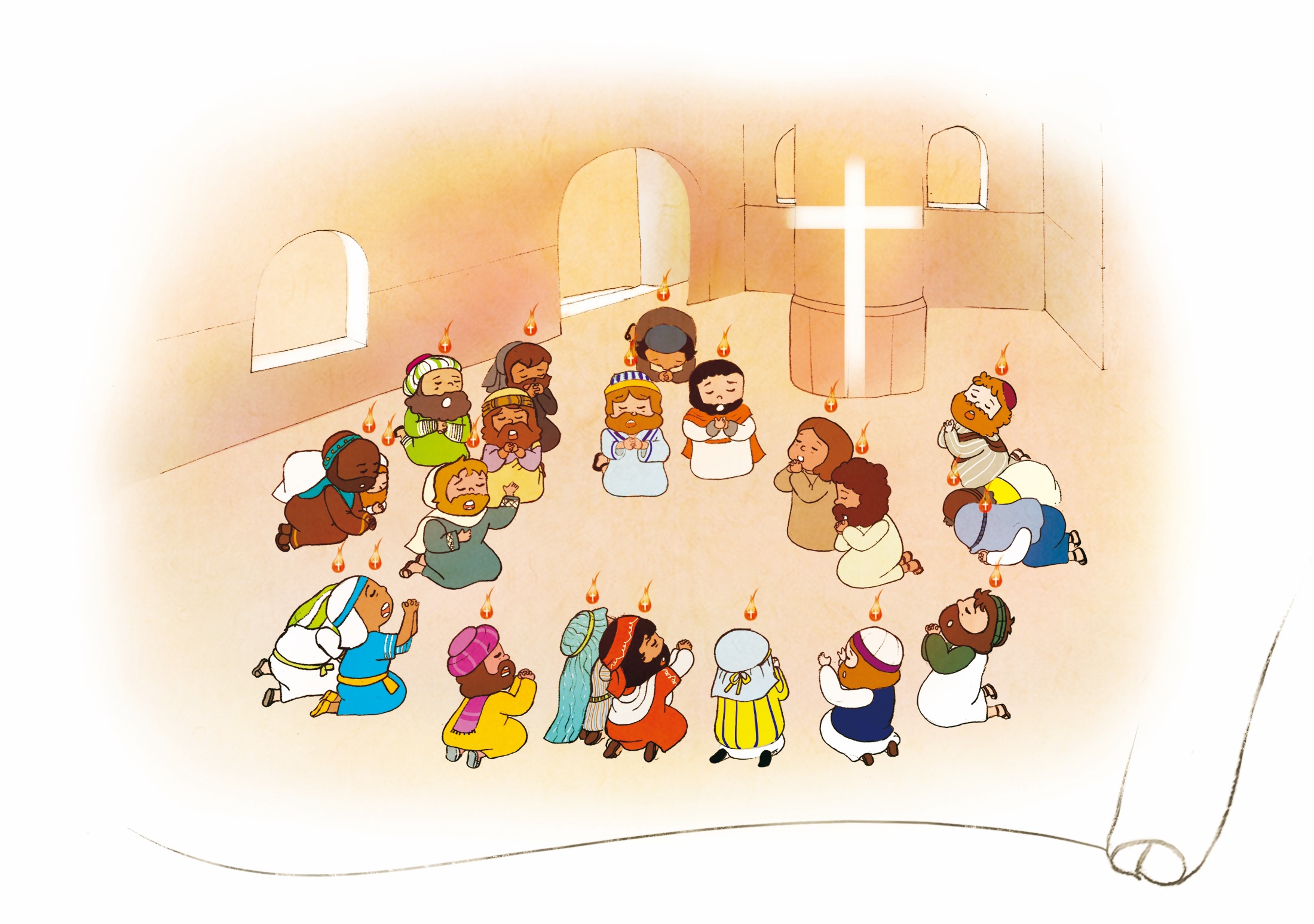 こころを　あわせ
いのりに　せんねん
3. しょだいきょうかいの　いっしん
ごじゅんせつの　
ひに　せいれいの　はたらきが　
おきました
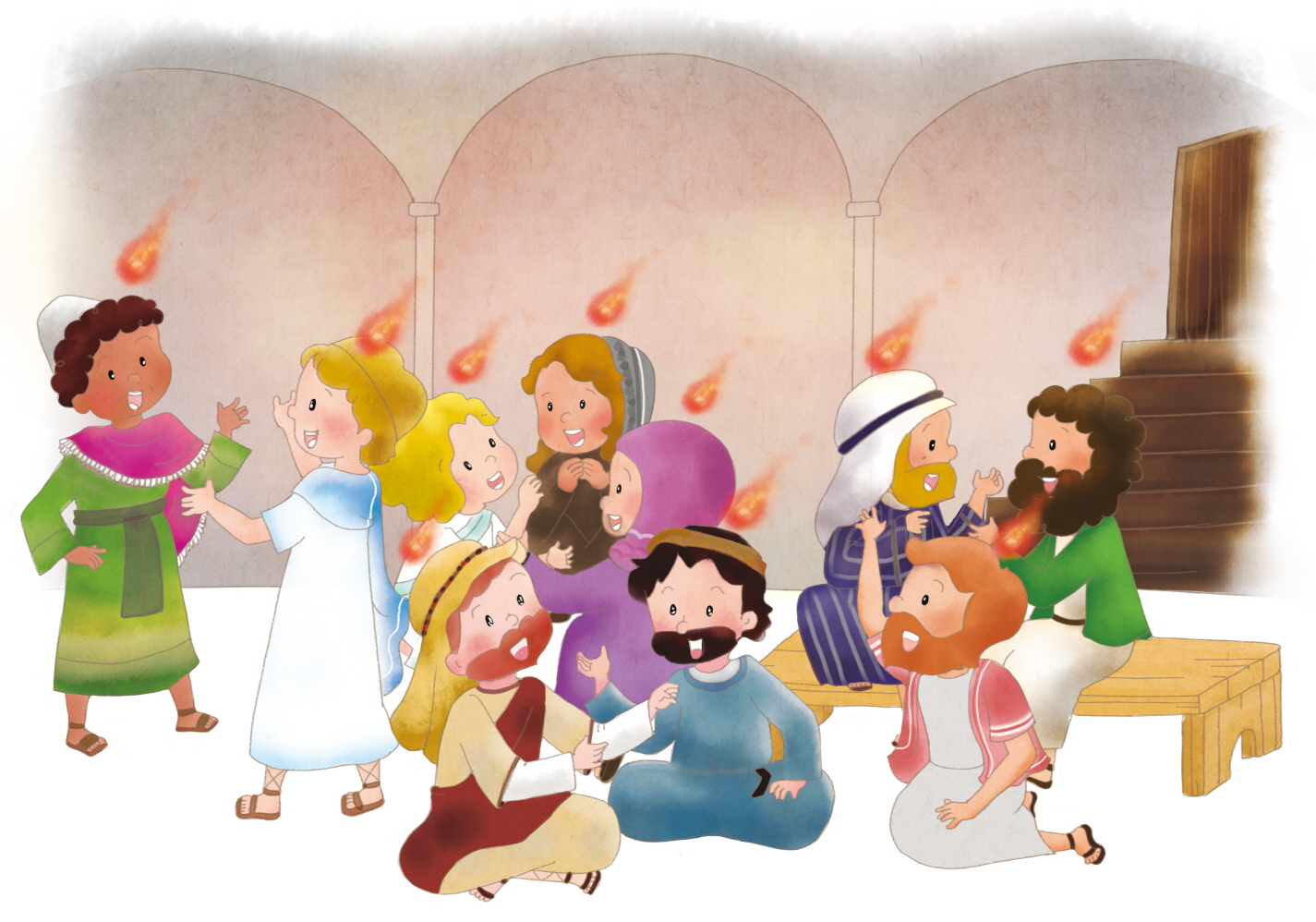 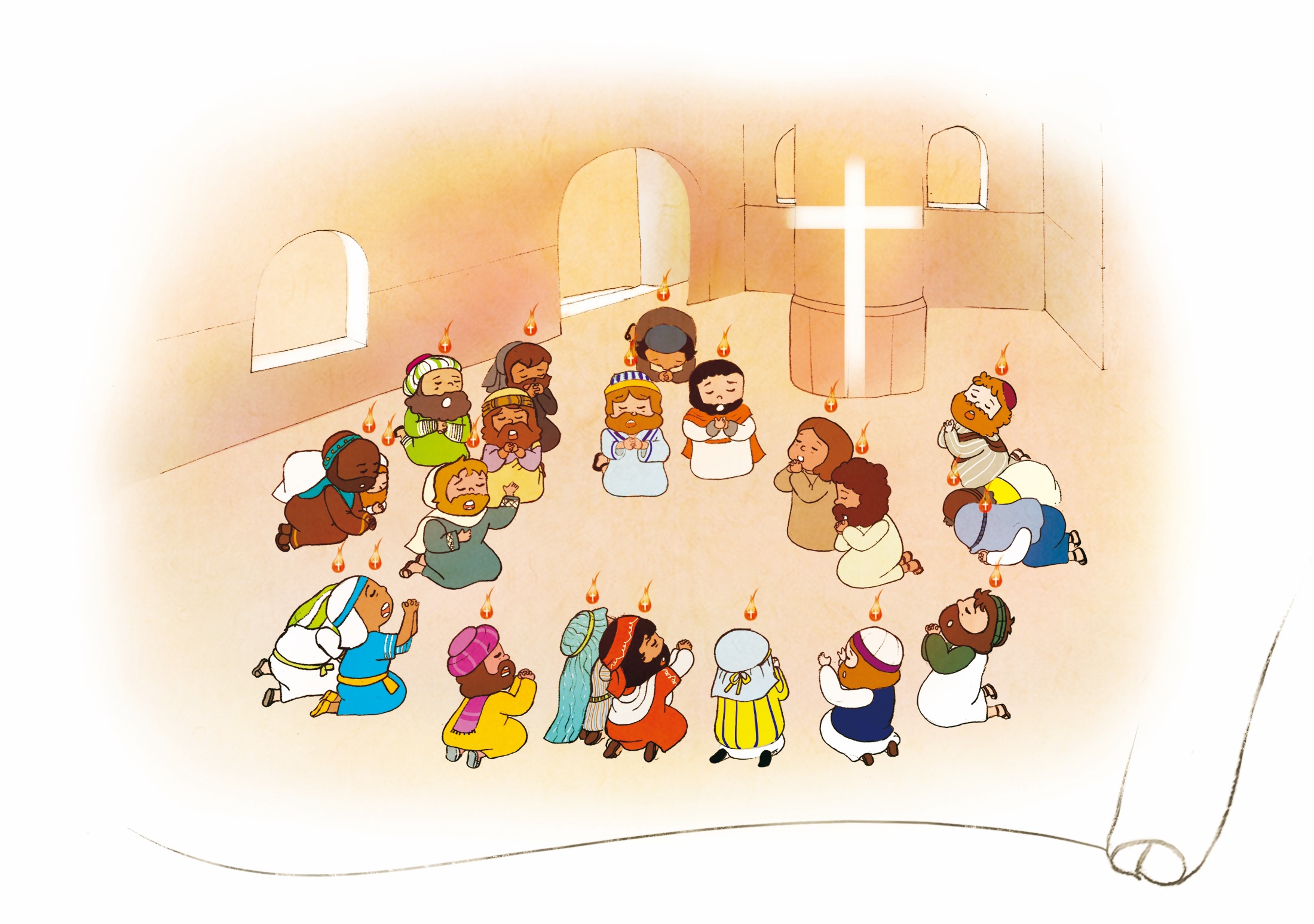 かならず　
じょうじゅする　
かみさまの　
みことばを　にぎって　しょうりしよう！
し
し
フォ
ラム
て
こく
いん
ー
よう
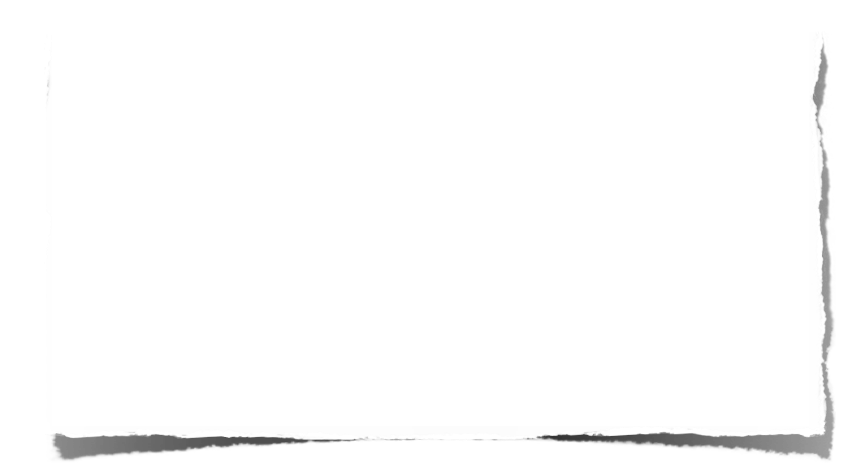 みことばの　なかで　いちばん　こころに　
のこった　ことを フォーラムしよう
いっしん　について　フォーラムしよう
こんしゅう　じっせんすることに　ついて　
フォーラムしよう